9 мая – День Победы.
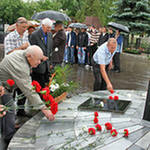 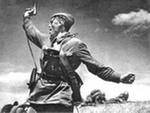 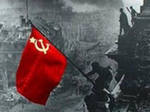 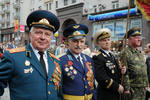 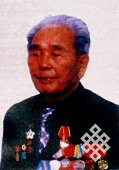 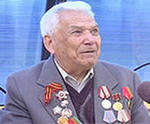 Минута молчания
Помните!
Через века, через года –
помните!
О тех, кто уже не придет никогда, –
Помните!
Какою ценою завоевано счастье, – заклинаю, –
Помните!

                                           (Р. Рождественский)
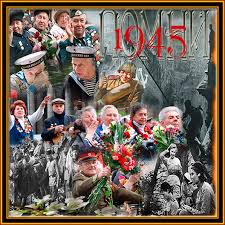 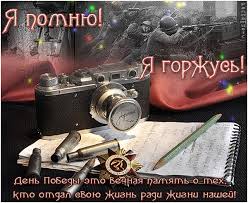 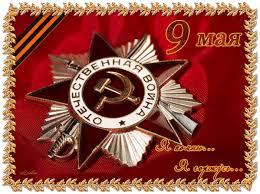 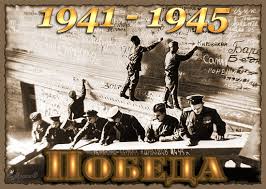 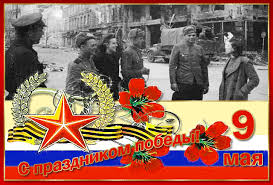 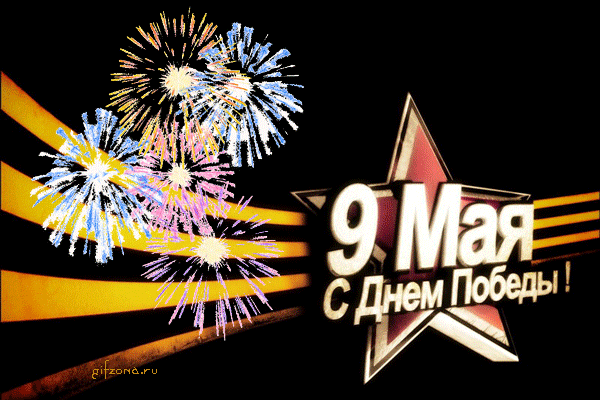